13 апреля.В классе.
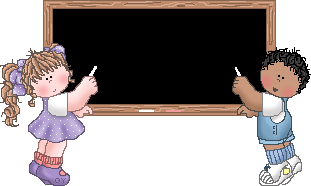 Разминка  для  ума
2
4
5
5
14
5
3
1
3
4
6
4
4
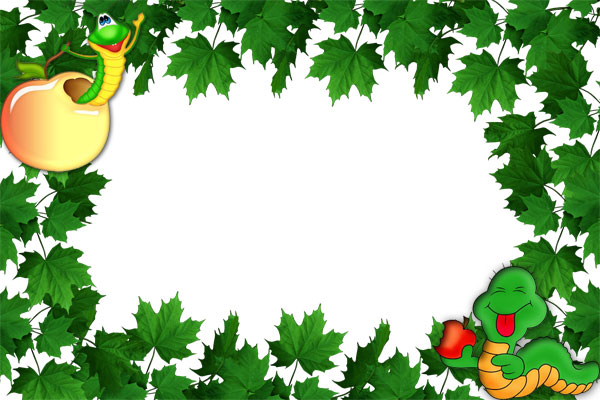 С малой удачи
начинается
большой успех!
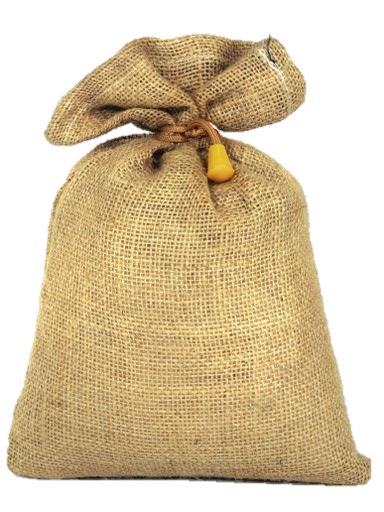 +2
+3
+
+4
+5
+6
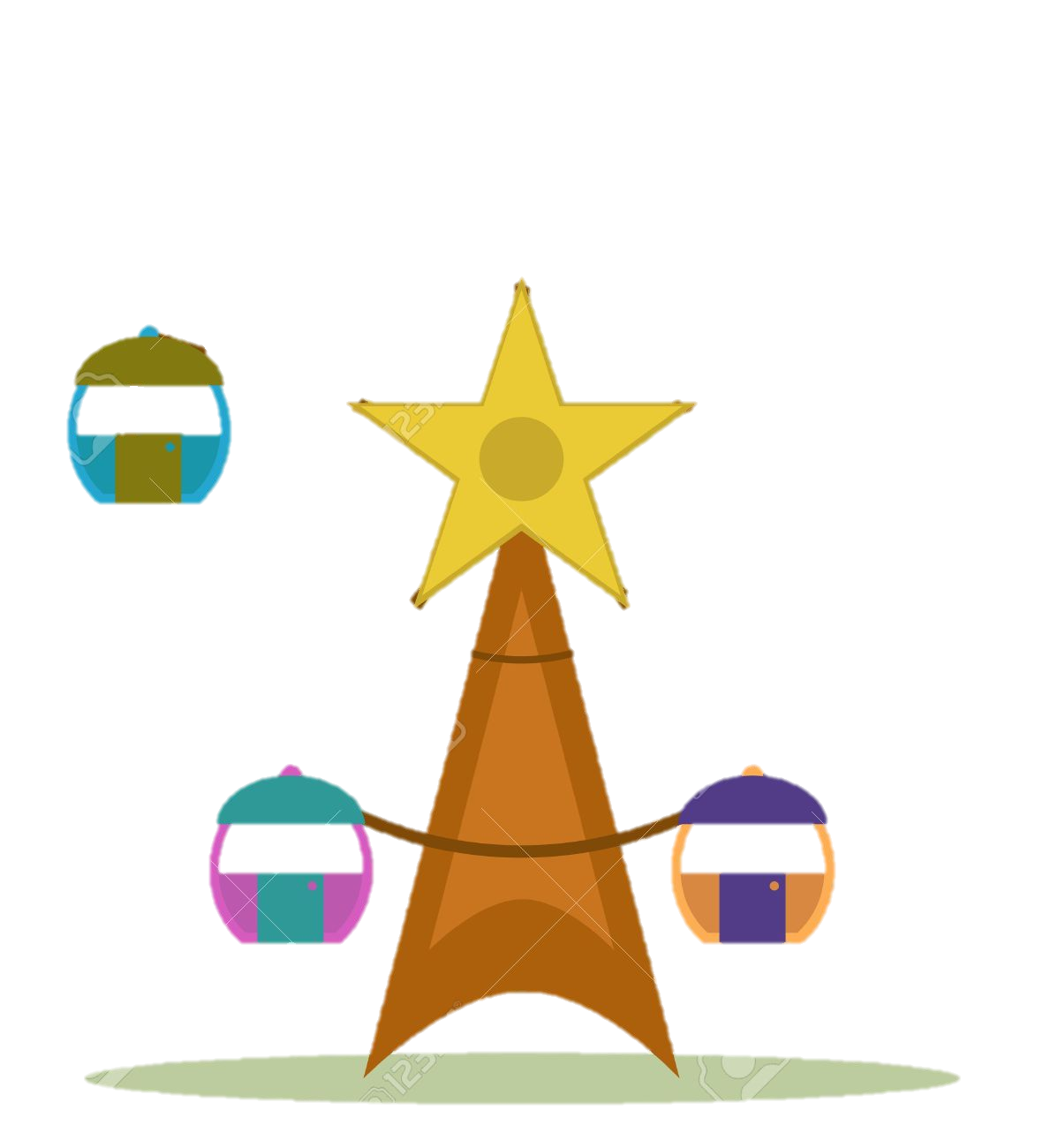 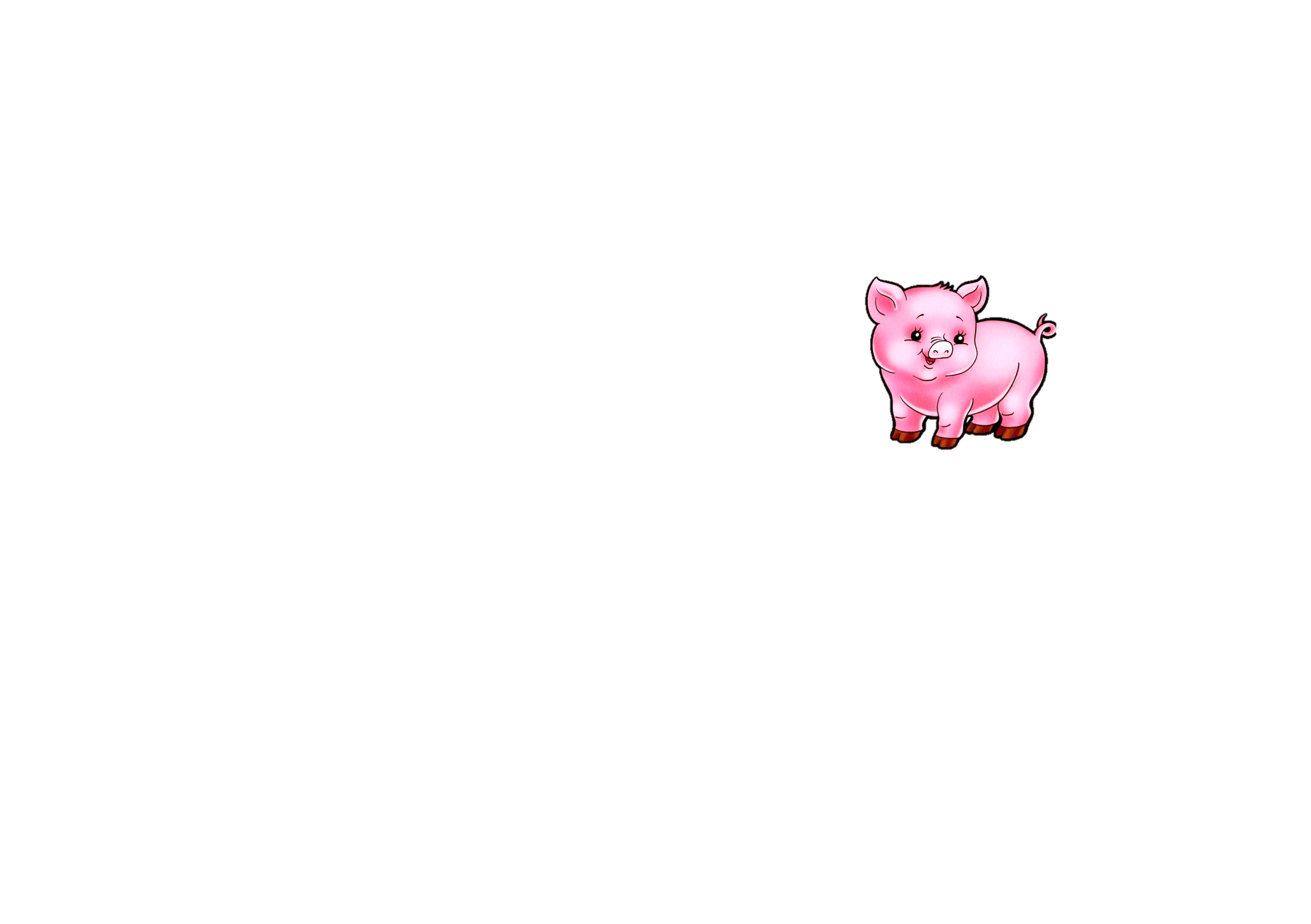 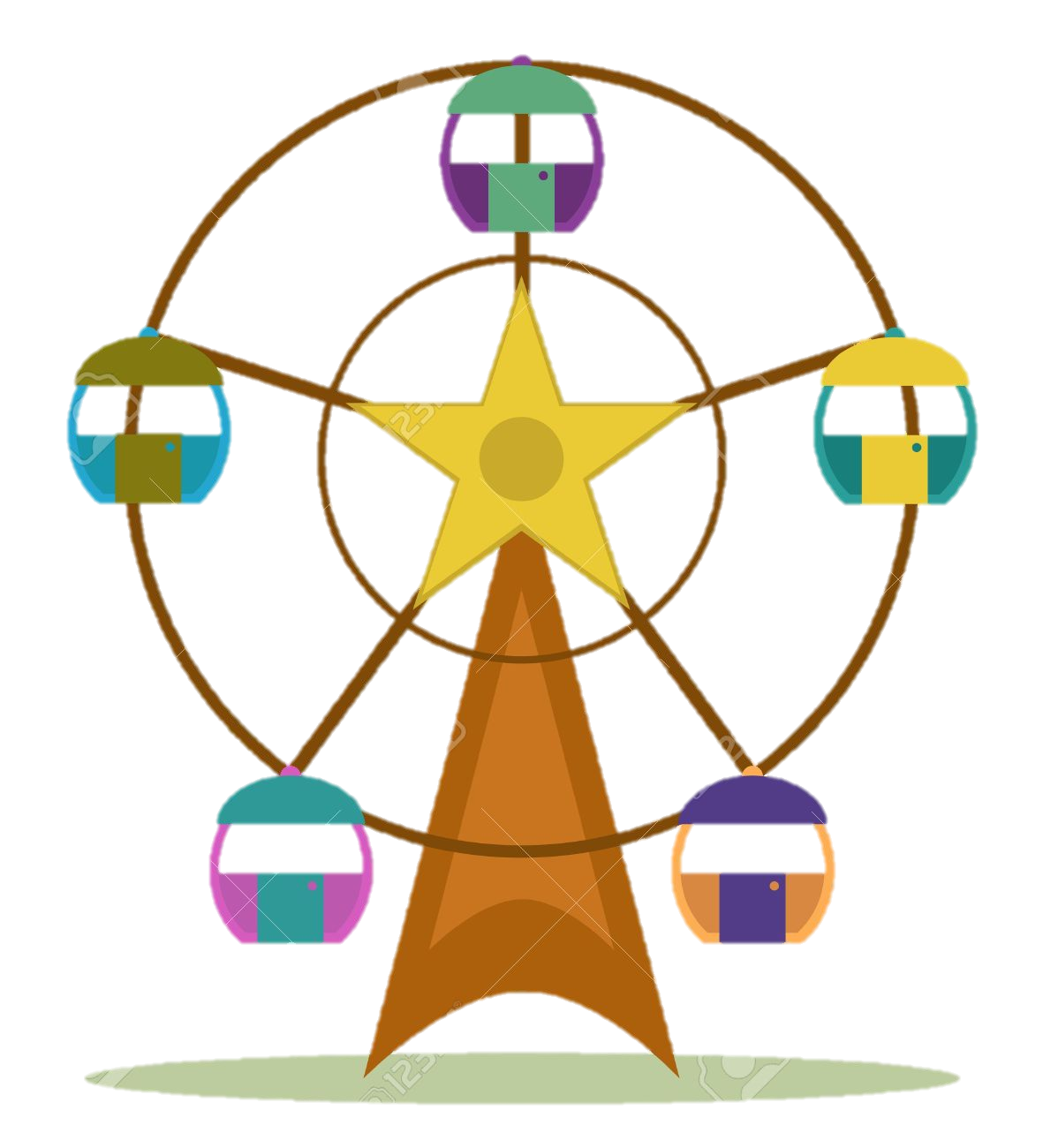 Билет №…
8+6
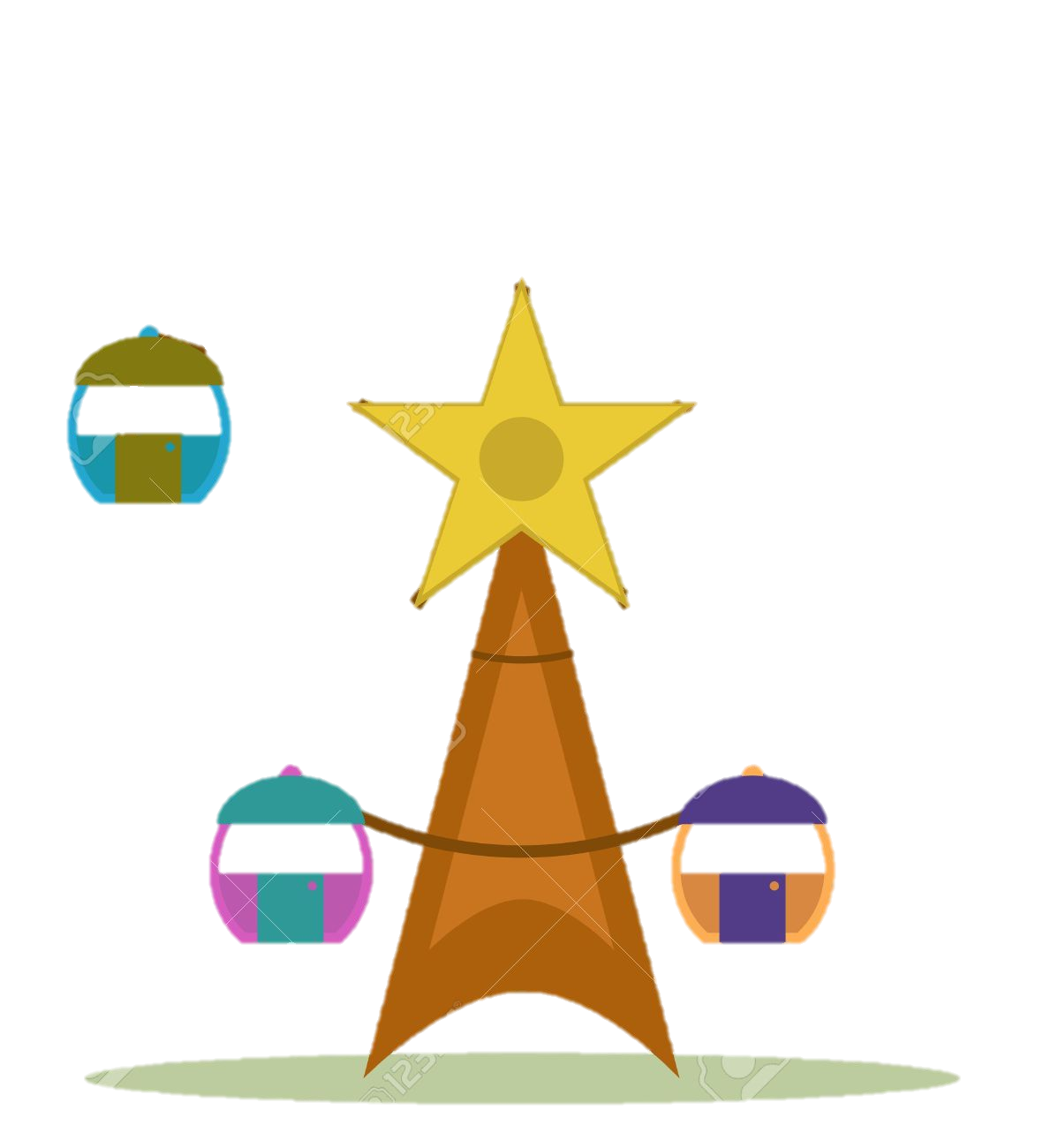 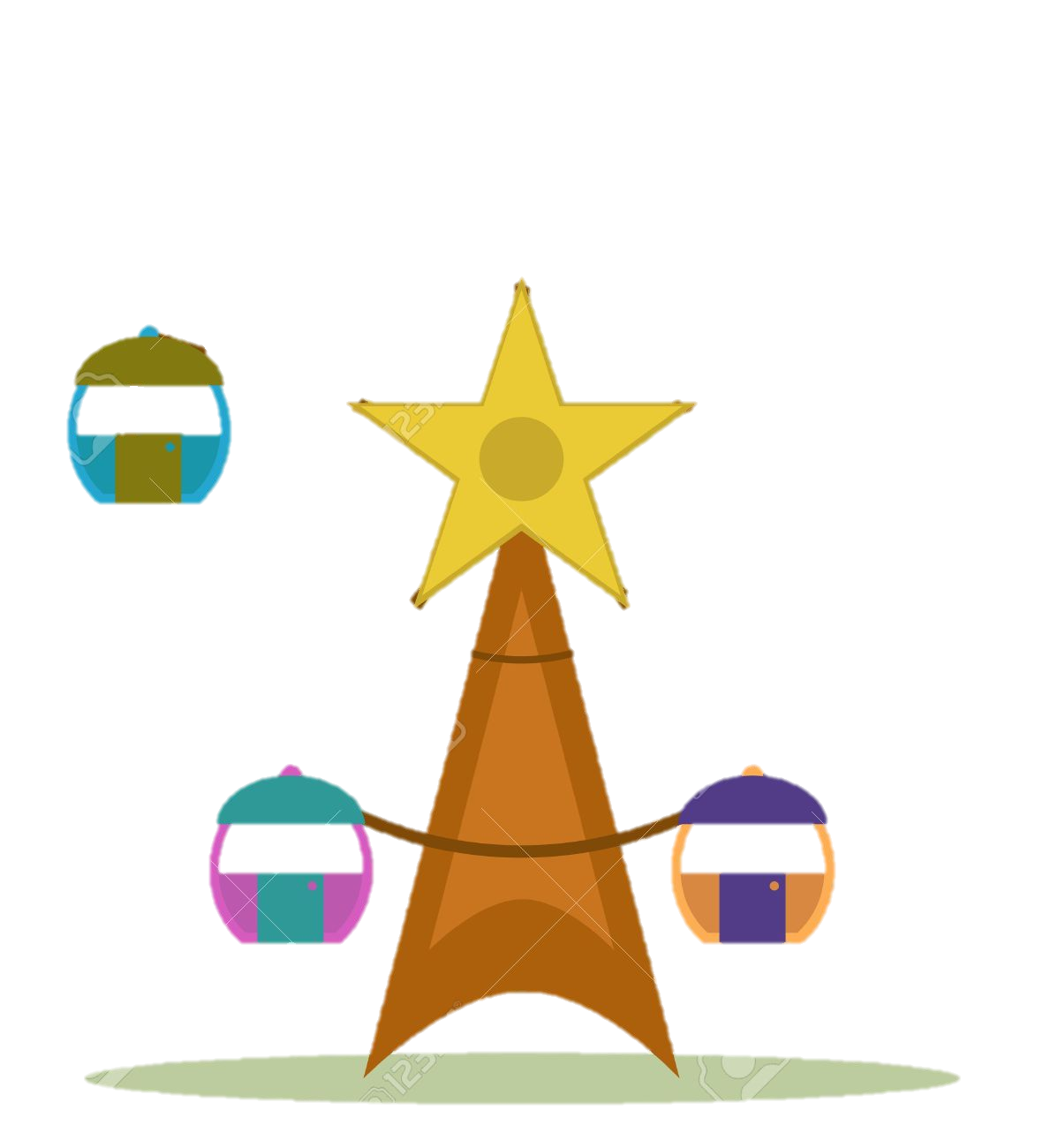 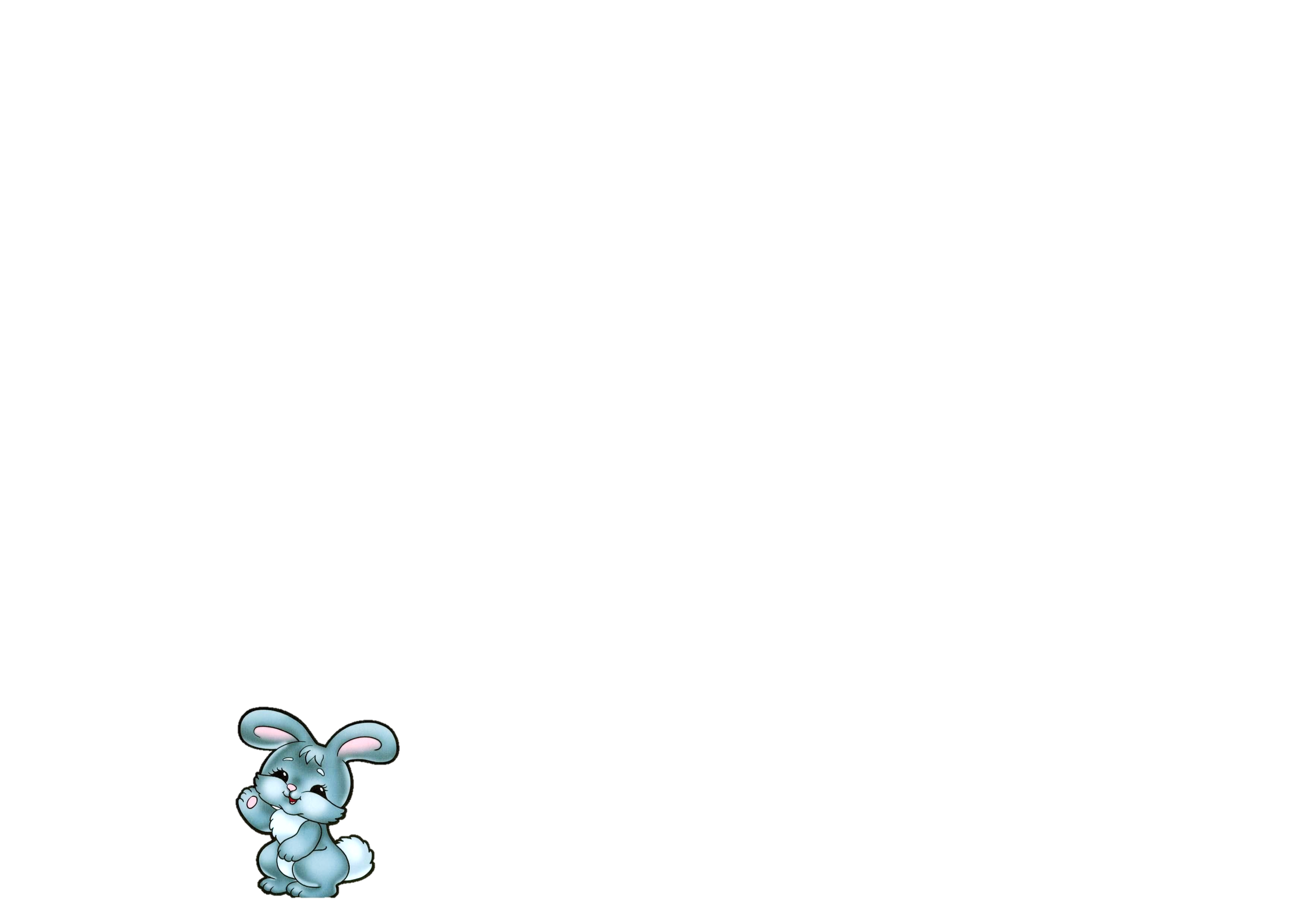 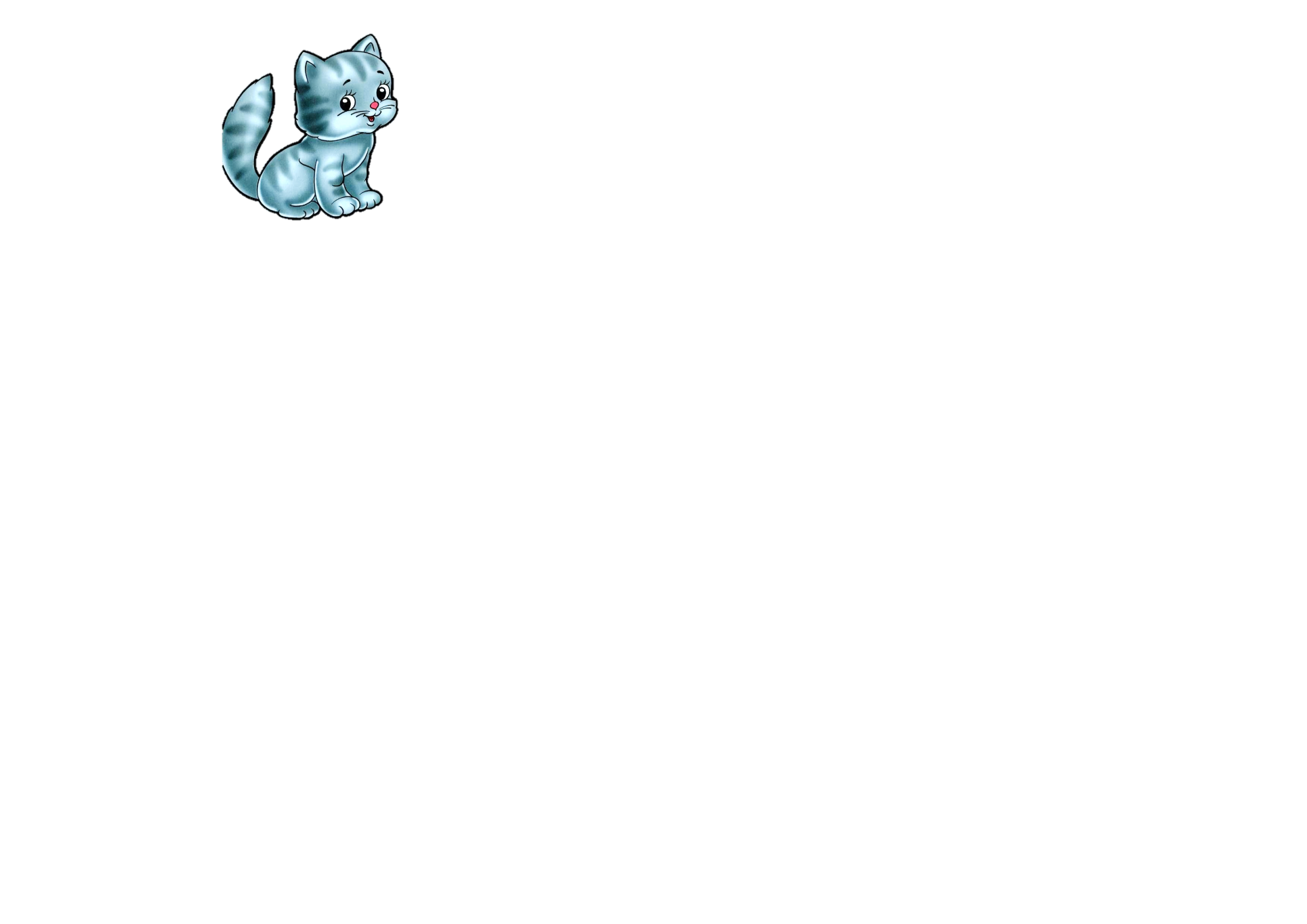 9+5
9+2
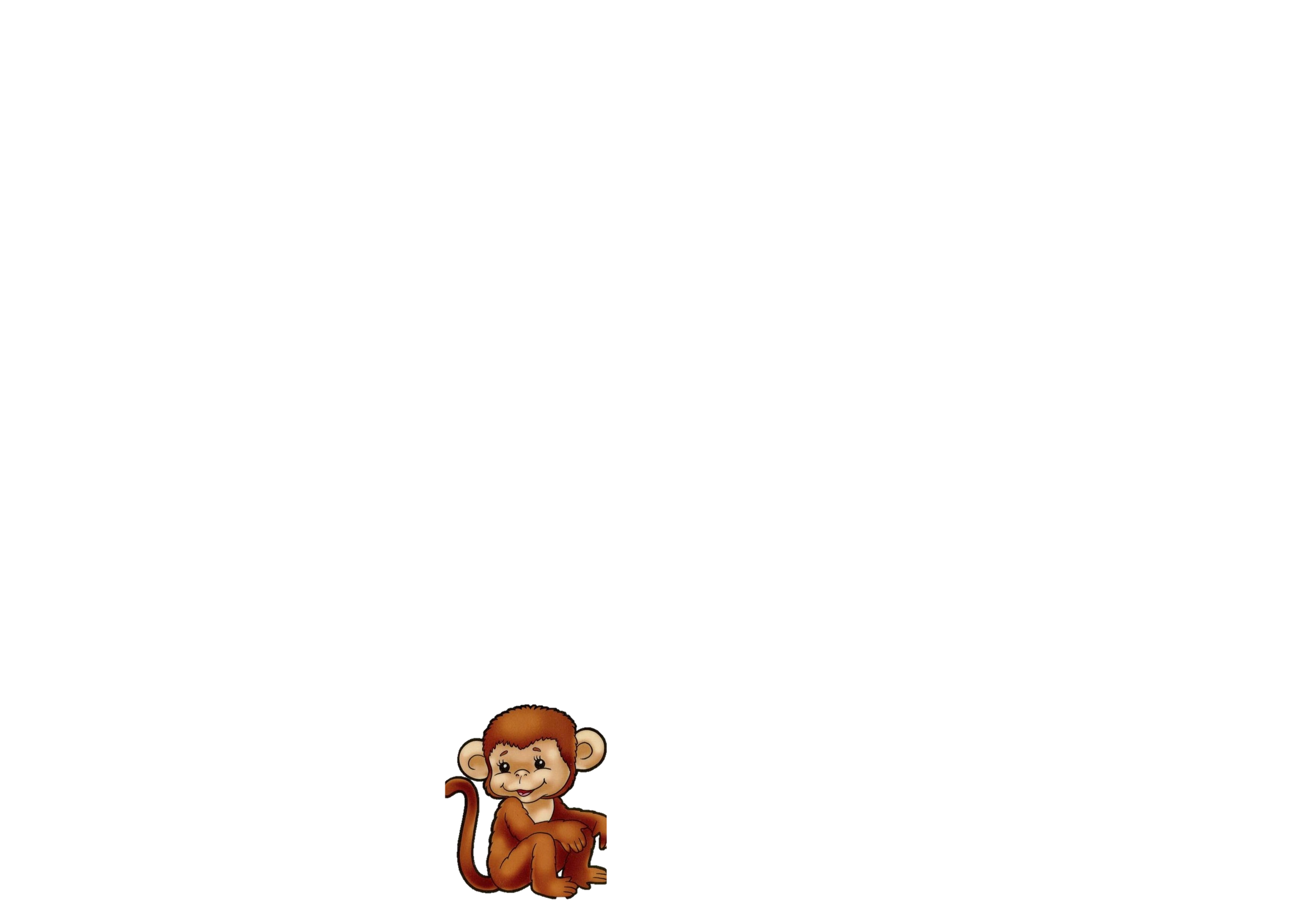 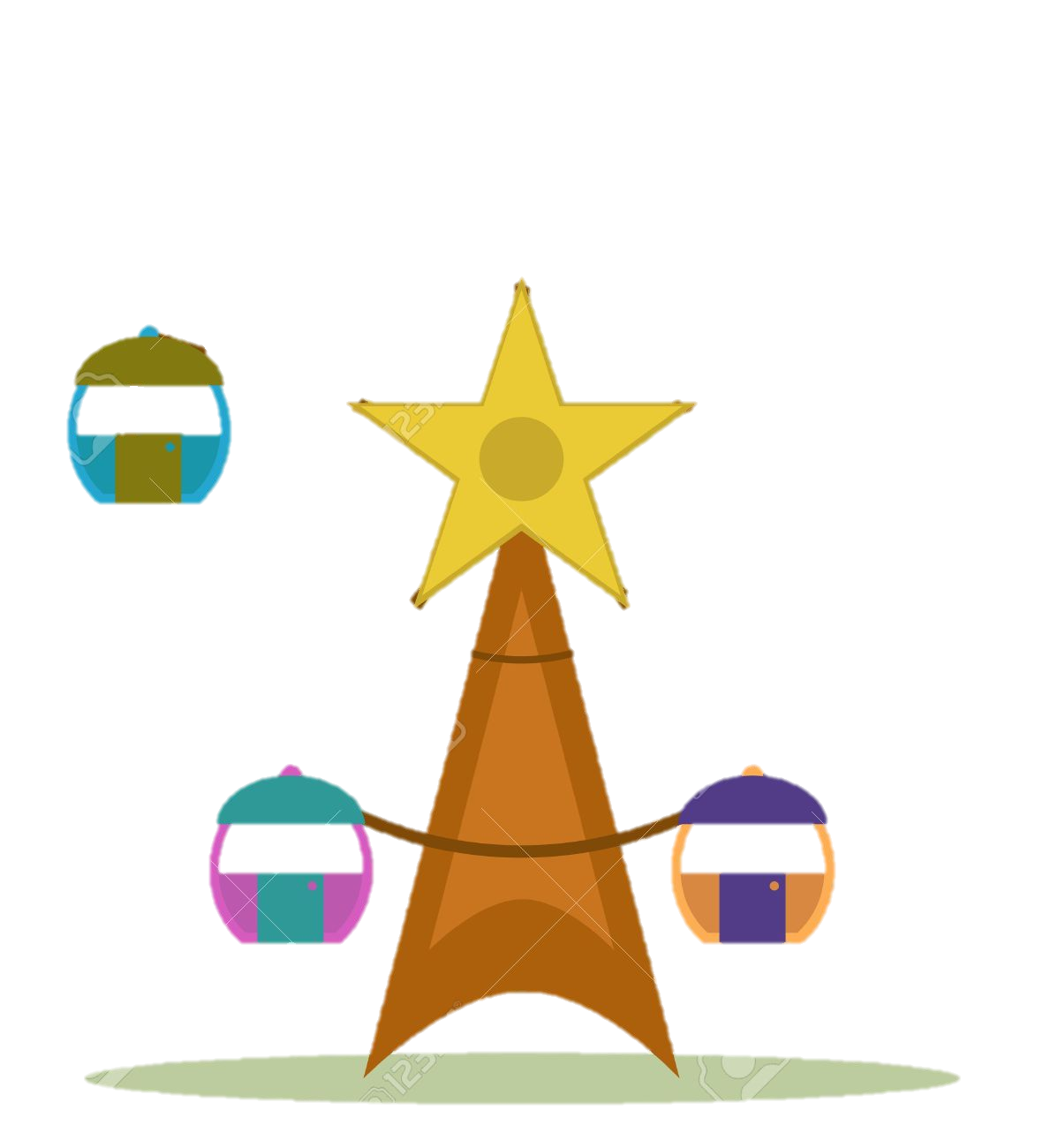 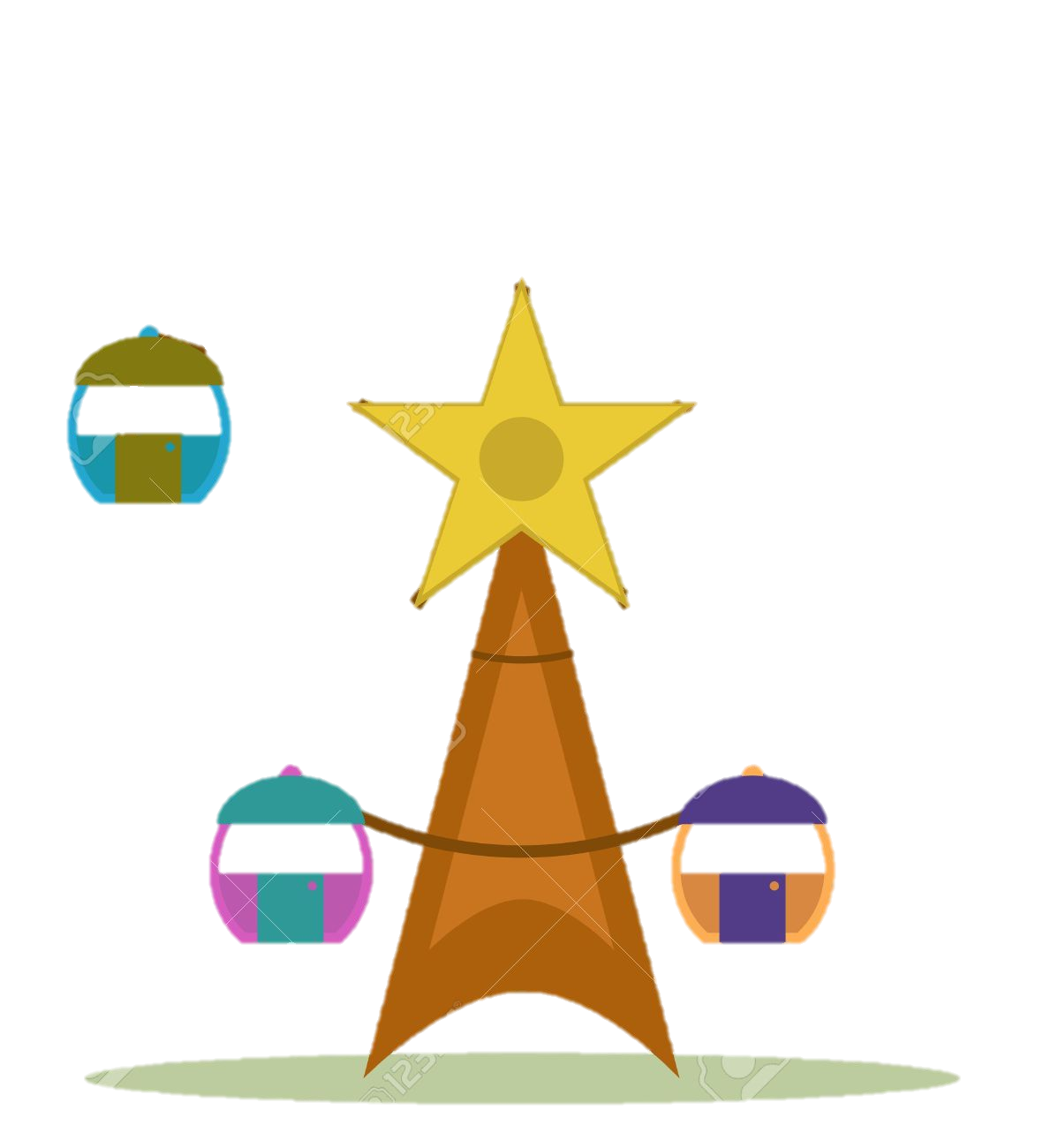 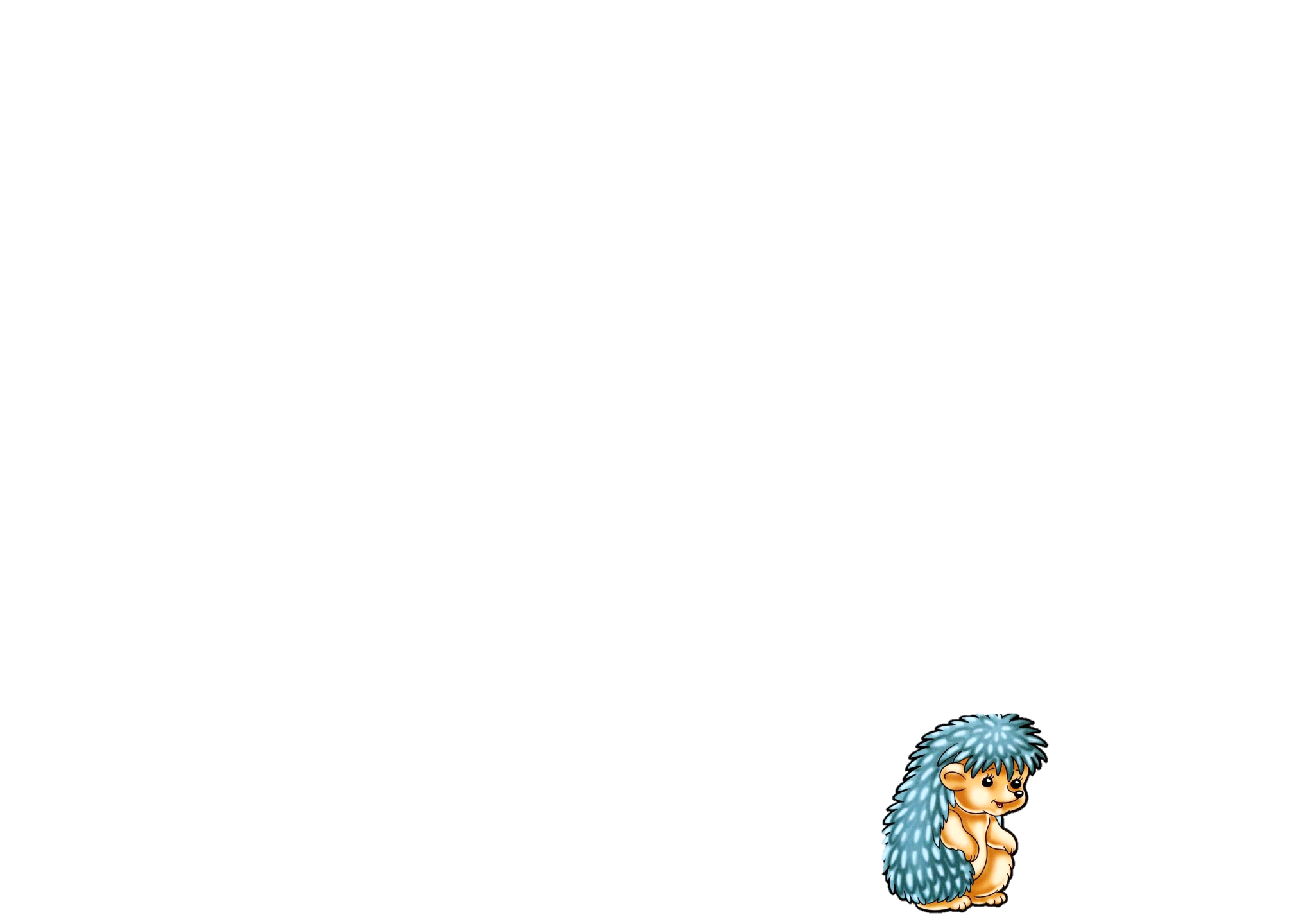 8+7
7+4
Будем
учиться..
быть
самостоятельными
работать
сообща
решать задачи
решать 
примеры вида    + 7
7=1+6
9+7
=16
1
2
3
4
5
6
7
8
9
10
11
12
13
14
15
16
17
18
19
20
7=2+5
8+7
=15
1
2
3
4
5
6
7
8
9
10
11
12
13
14
15
16
17
18
19
20
7=3+4
7+7
=14
1
2
3
4
5
6
7
8
9
10
11
12
13
14
15
16
17
18
19
20
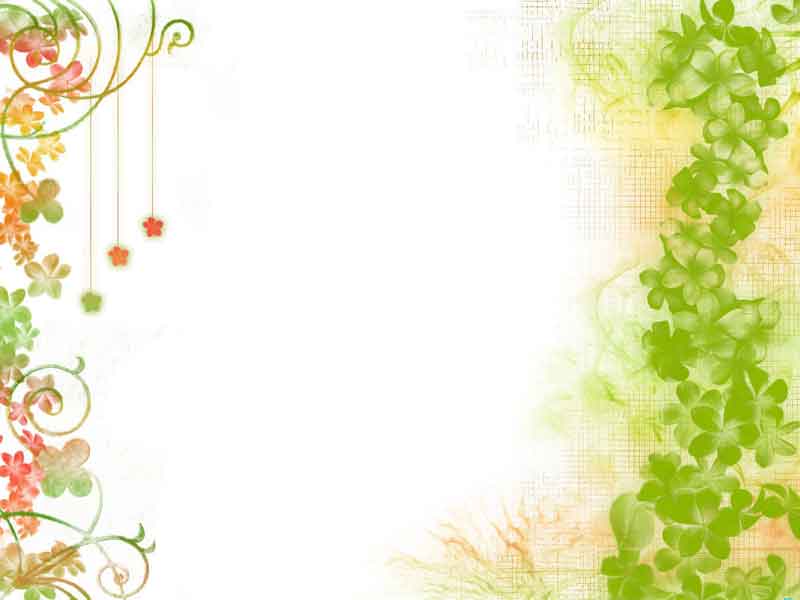 15
16
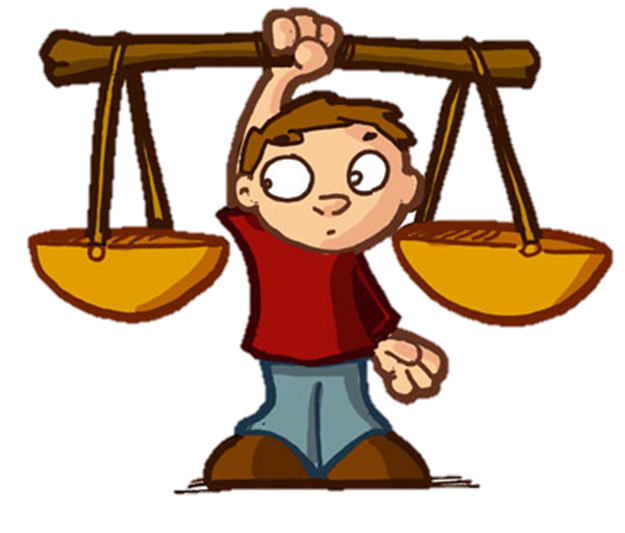 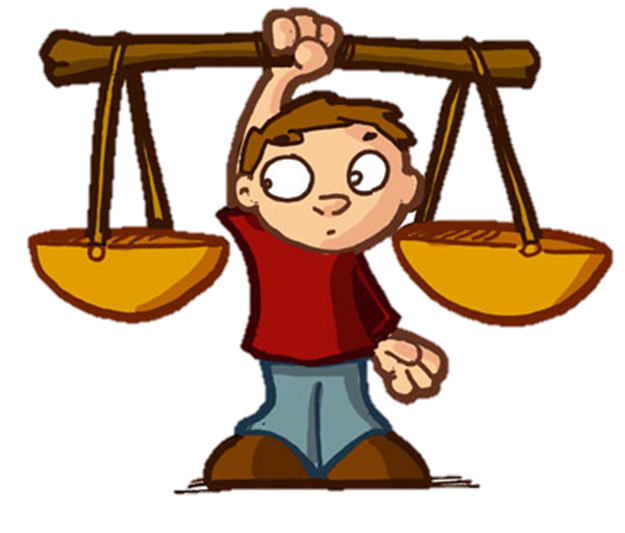 8
7
9
7
14
13
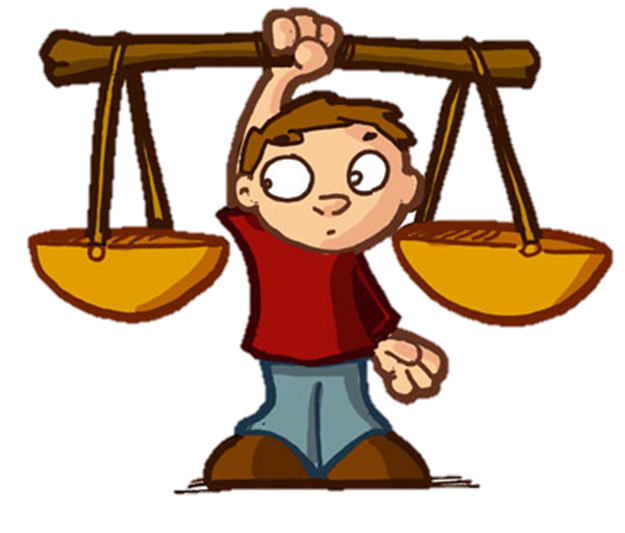 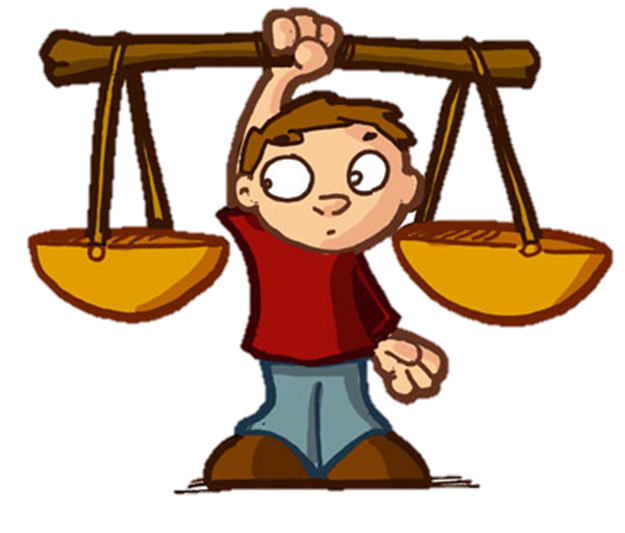 7
7
8
5
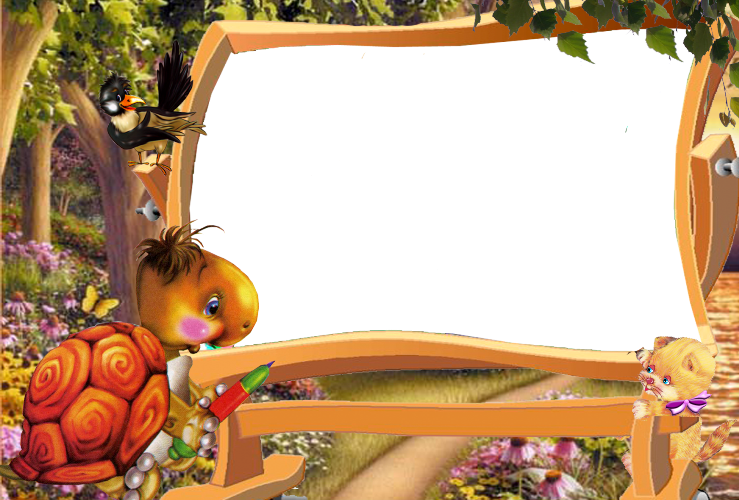 магазин
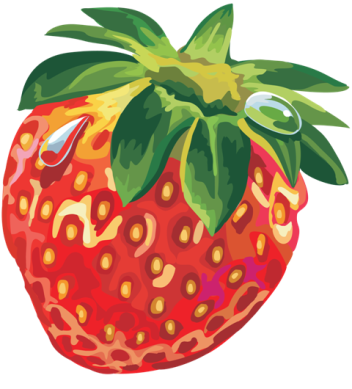 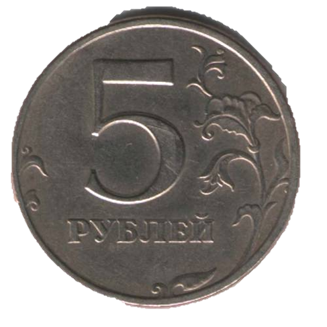 7
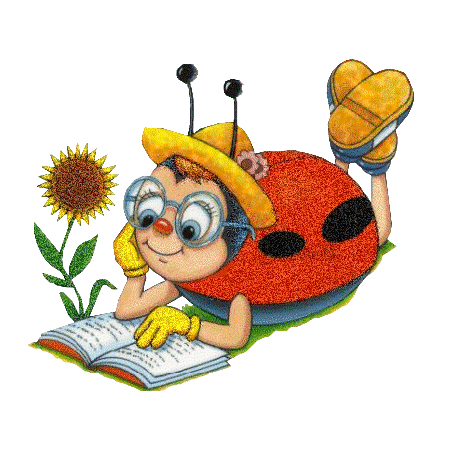 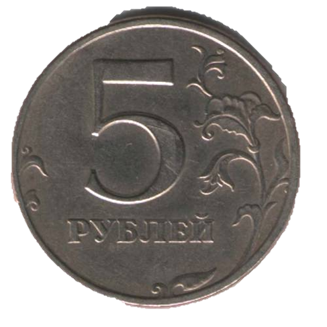 9
14руб.
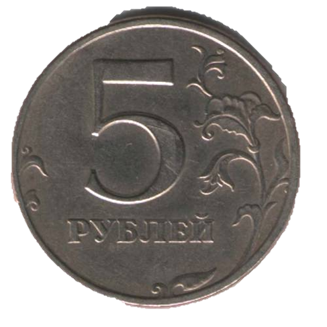 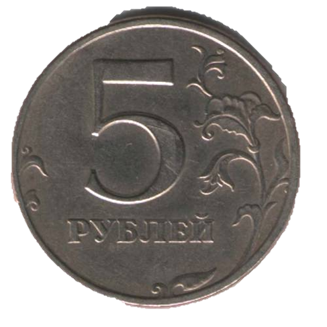 5
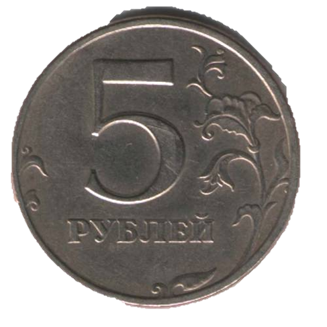 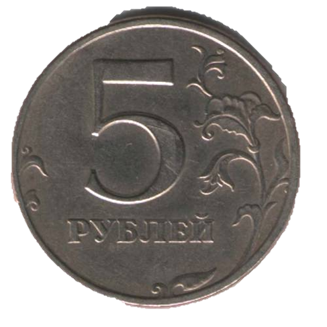 8
7
6
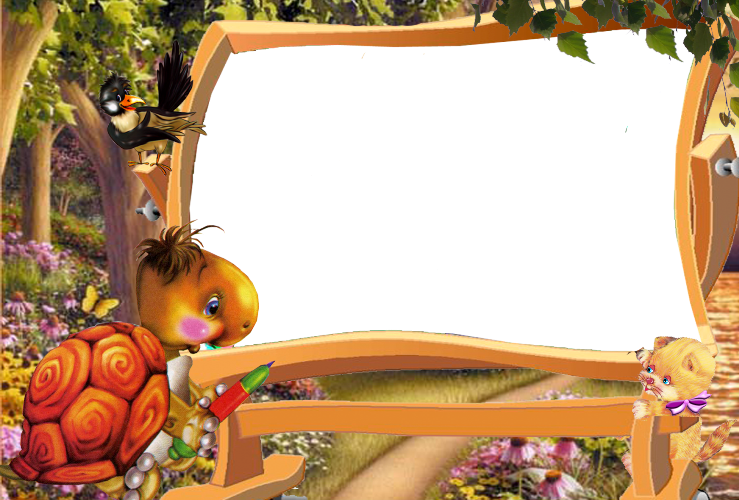 магазин
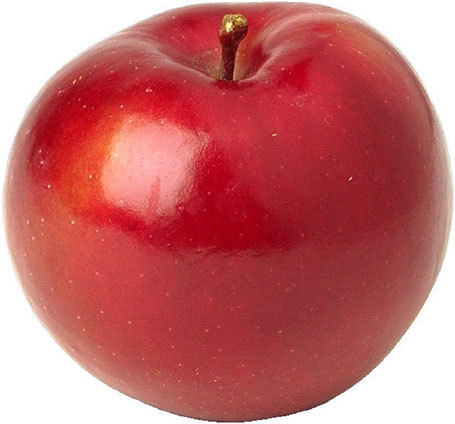 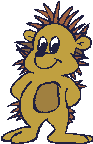 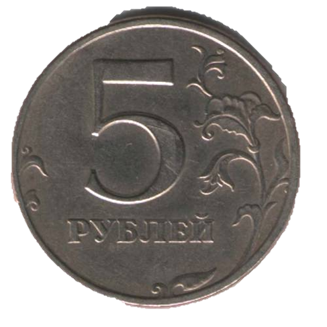 9
9
15руб.
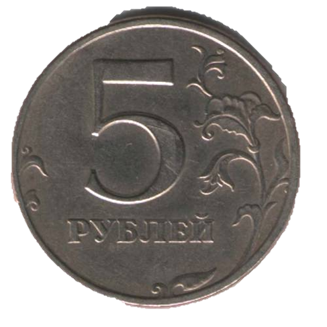 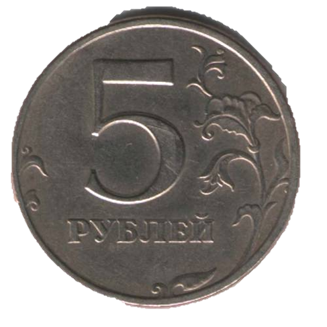 5
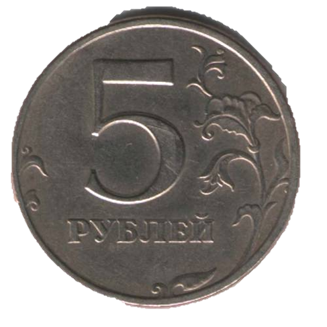 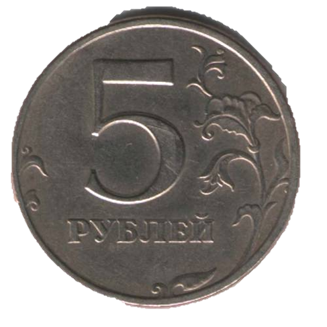 8
7
6
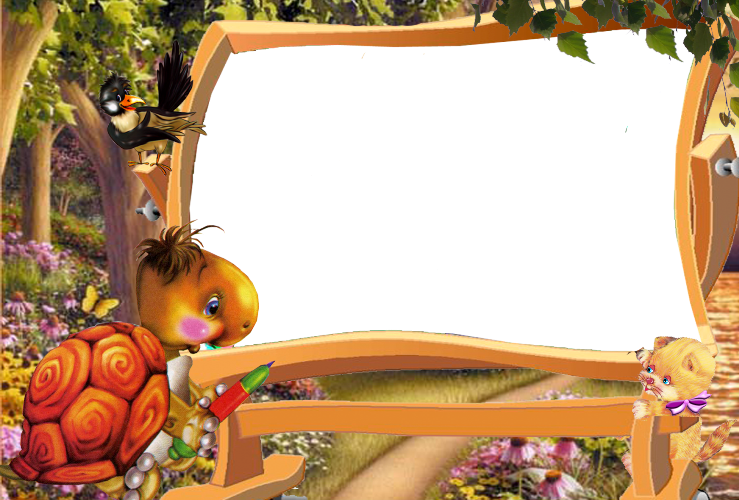 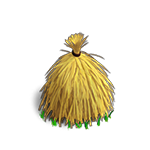 магазин
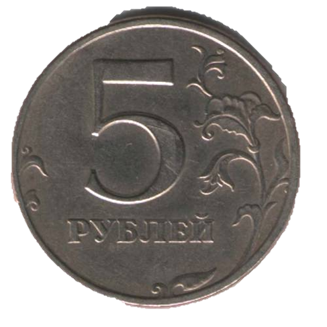 4
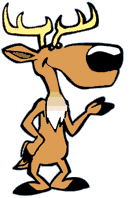 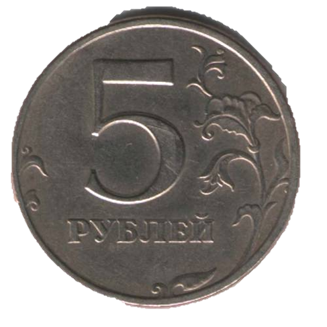 16руб.
9
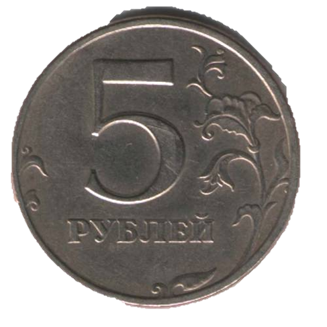 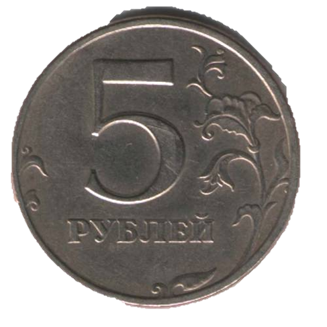 5
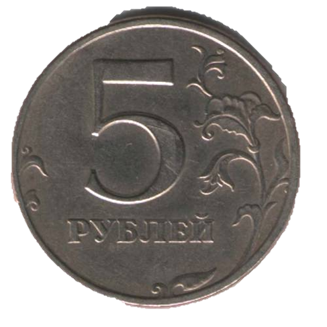 8
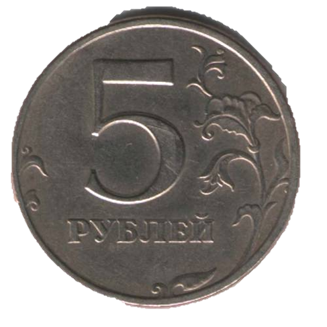 6
7
работаем  сообща
9+7         6+5        7+8		 9+4				
8+7         9+5        7+6         9+6
7+4         8+6        7+7         8+5
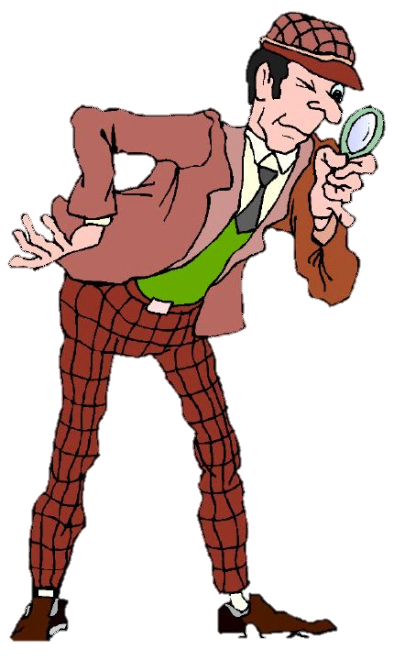 13
14
15
7+6
9+4
8+5
9+5
8+6
7+7
8+7
7+8
9+6
Какая сумка тяжелее, если в одной 8кг
капусты и 7кг моркови, а в другой 10кг
картофеля? На сколько кг?
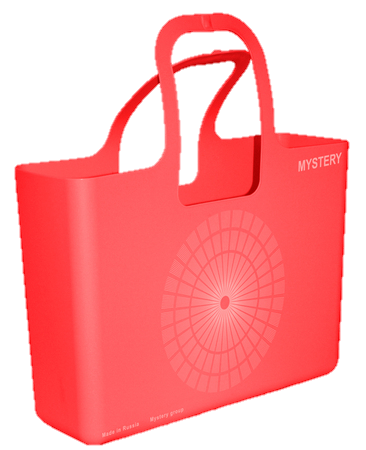 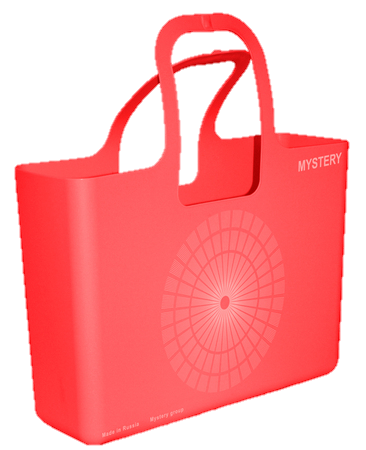 <
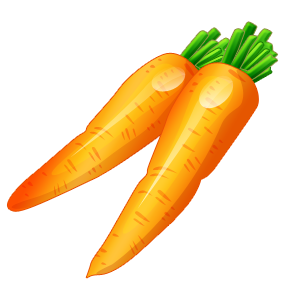 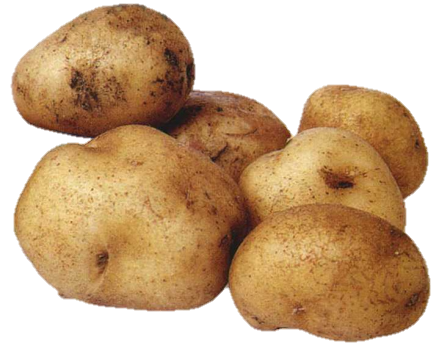 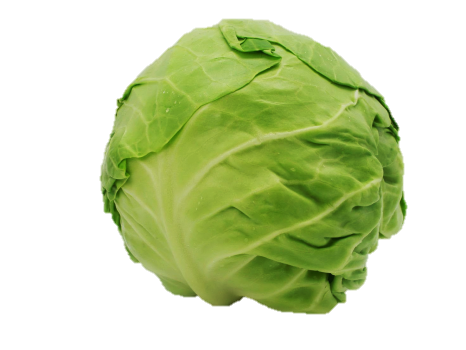 8кг
7кг
10кг
8+7=15кг
15 – 10= 5кг
8+7 > 10
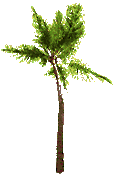 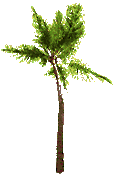 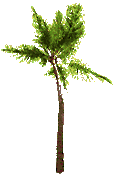 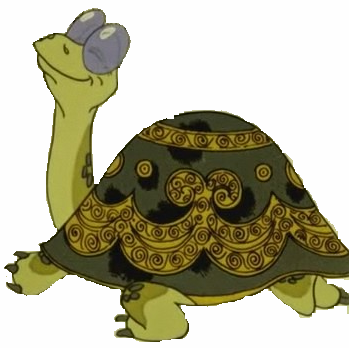 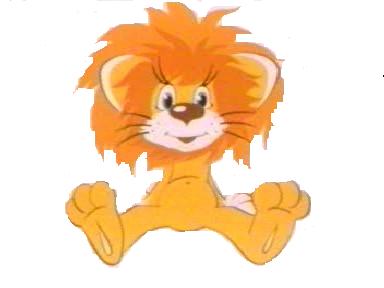 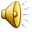 работаем  самостоятельно
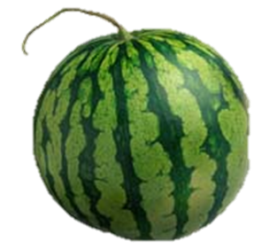 -9кг
?
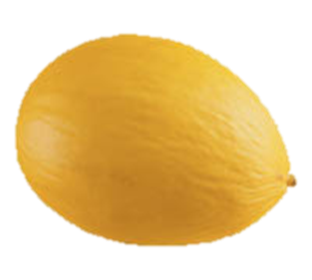 -? ,на 2кг м.
(9-2)
9
9+(9-2)=16(кг)
Ответ: 16кг
?
Я  умел…
+2
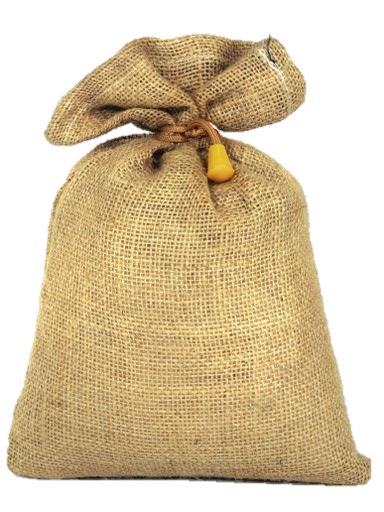 +3
+4
+
+5
+7
+6
Я  научился…
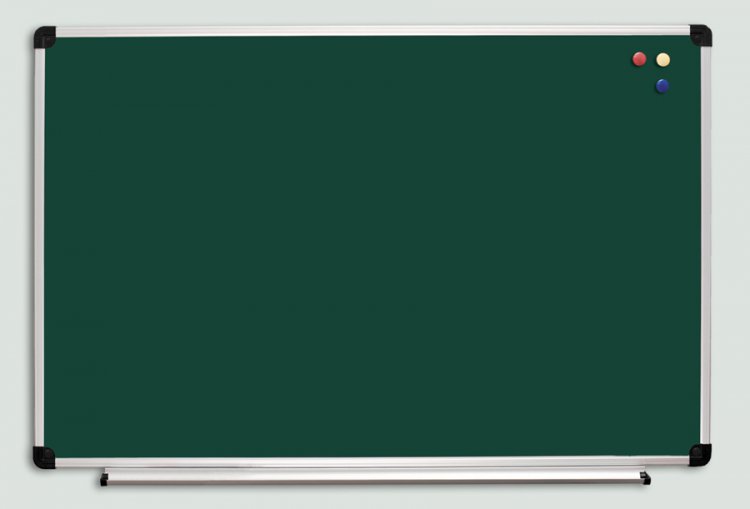 Спасибо
 за урок!
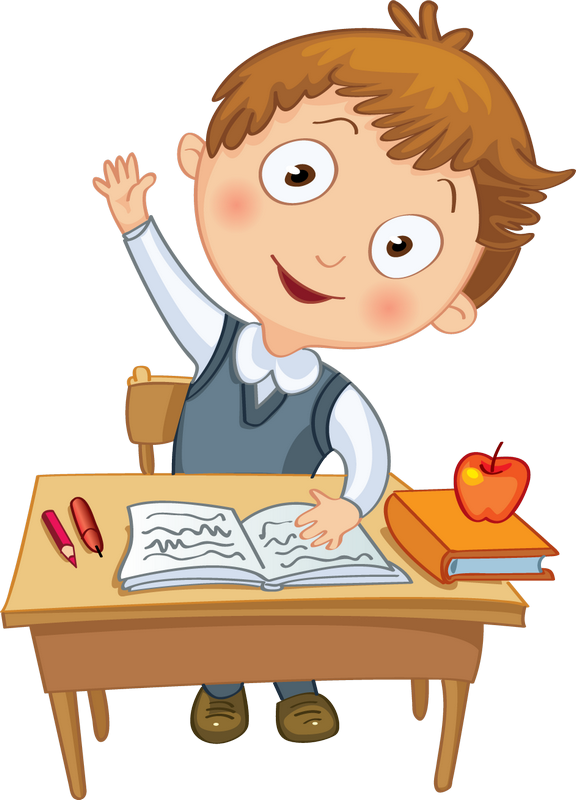